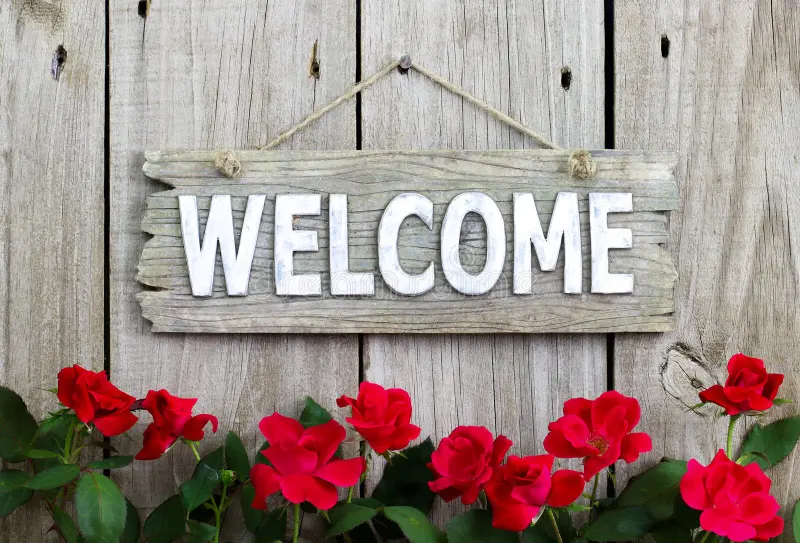 ARBITRATION AND CONCILIATION ACT, 1996           -Presentation by Adv (Dr). Santosh. A. Shah
Arbitration and Conciliation Act 1940 repealed
Arbitrator – private Judge 
Party Autonomy- Flexibility
Act Amended in the year 2016 and 2019
“Arbitration” – creation of contract and not statute 
Growing need
Introduction
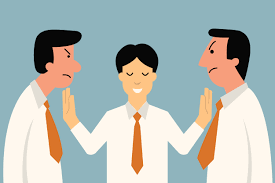 Arbitration V/S Litigation
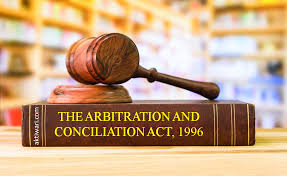 An Act to consolidate and amend the law relating to domestic arbitration, international commercial arbitration and enforcement of foreign arbitral awards as also to define the law relating to conciliation and for matters connected therewith or incidental thereto.
Definitions Section 2(a) of Arbitration and Conciliation Act
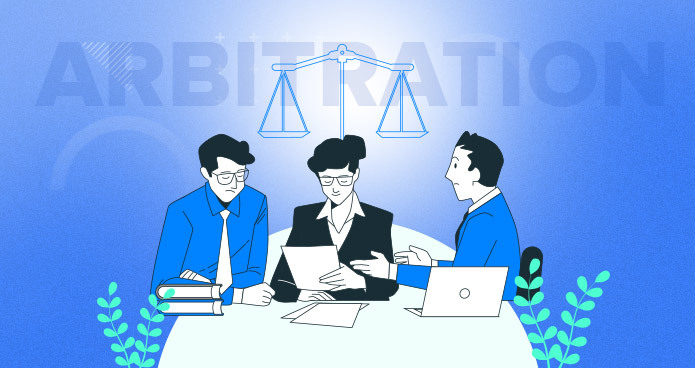 (a) “arbitration” means any arbitration whether or not administered by permanent arbitral institution;
Section 2 (e)
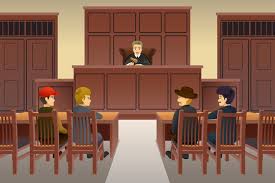 (e) “Court” means— (i) in the case of an arbitration other than international commercial arbitration, the principal Civil Court of original jurisdiction in a district.
Full bench judgement of Bombay High Court in Fountain Head Developers Vs Mrs. Maria Arcangela Sequeira [AIR 2007 Bom 149] interpreting court - Principal District Judge
Subsequent Judgement of Bombay High Court in Union of India vs Arun Kumar Deedwania  [2017 SCC Online Bom 1717] holding that it includes other District Judges as well.
The Commercial Courts Act,2015
Where the subject matter of an arbitration is a commercial dispute of a Specified Value and-
Section 10 (3)  Jurisdiction in respect of arbitration matters
If such arbitration is other than an international commercial arbitration, all applications or appeals arising out of such arbitration under the provisions of the Arbitration and Conciliation Act, 1996 that would ordinarily lie before any principal civil court of original jurisdiction in a district (not being a High Court) shall be filed in, and heard and disposed of by the Commercial Court exercising territorial jurisdiction over such arbitration where such Commercial Court has been constituted
Section 5
Extent of judicial intervention.—Notwithstanding anything contained in any other law for the time being in force, in matters governed by this Part, no judicial authority shall intervene except where so provided in this Part.
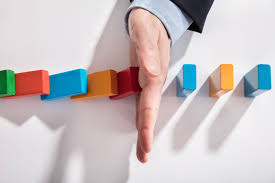 Section 8
Power to refer parties to arbitration where there is an arbitration agreement.—    (1)A judicial authority, before which an action is brought in a matter which is the subject of an arbitration agreement shall, if a party to the arbitration agreement or any person claiming through or under him, so applies not later than the date of submitting his first statement on the substance of the dispute, then, notwithstanding any judgment, decree or order of the Supreme Court or any Court, refer the parties to arbitration unless it finds that prima facie no valid arbitration agreement exists.] 
(2) The application referred to in sub-section (1) shall not be entertained unless it is accompanied by the original arbitration agreement or a duly certified copy thereof:
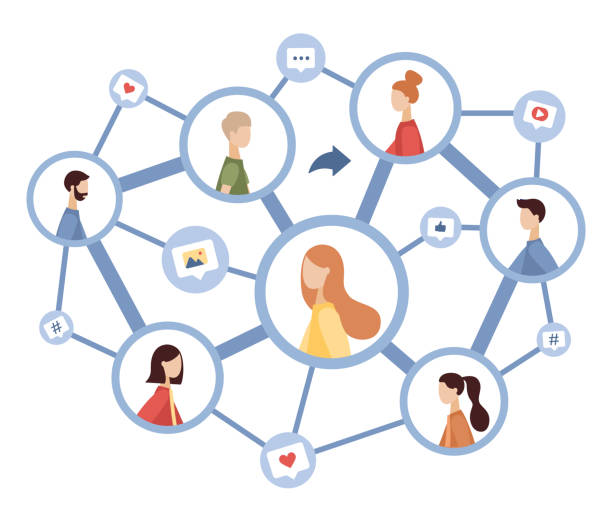 [Provided that where the original arbitration agreement or a certified copy thereof is not available with the party applying for reference to arbitration under sub-section (1), and the said agreement or certified copy is retained by the other party to that agreement, then, the party so applying shall file such application along with a copy of the arbitration agreement and a petition praying the Court to call upon the other party to produce the original arbitration agreement or its duly certified copy before that Court.] 
(3) Notwithstanding that an application has been made under sub-section (1) and that the issue is pending before the judicial authority, an arbitration may be commenced or continued and an arbitral award made.
Sukanya Holdings Supreme Court Judgement
Issue:
 1. Can the Court suo-moto refer the parties to Arbitration?  
 2 Can cause of action be bifurcated  between Court and Arbitral Tribunal?
Decision: 
 1)A matter is not required to be referred to Arbitration if no application is made 
 2)Application  u/s 8 is mandatory the Court has no suo-moto jurisdiction to refer the dispute between the parties to the Arbitration. Power to refer to Arbitration .
Power to refer to Arbitration - Whether the Cause of Action can be bifurcated to be tried in part by the Court and in part by the Arbitration Tribunal - No
Reasons
 (1) If bifurcation of the subject matter of a suit was contemplated, the legislature would have used appropriate language to permit such a course
 (2) Bifurcation will delay the proceedings .
 (3) Cost of litigation would increase
 (4) Parties will be harassed more
 (5) Bifurcation of Cause of Action may result in the possibility of conflicting judgments and orders by two different forums
Arbitration agreement.—
(1)In this Part, “arbitration agreement” means an agreement by the parties to submit to arbitration all or certain disputes which have arisen or which may arise between them in respect of a defined legal relationship, whether contractual or not. 
(2) An arbitration agreement may be in the form of an arbitration clause in a contract or in the form of a separate agreement. 
(3) An arbitration agreement shall be in writing.
Section 7
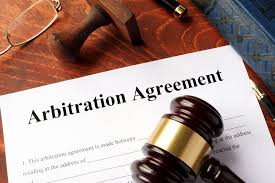 (4) An arbitration agreement is in writing if it is contained in—
  (a) a document signed by the parties; 
  (b) an exchange of letters, telex, telegrams or other means of telecommunication  [including communication through electronic means] which provide a record of the agreement; or
(c) an exchange of statements of claim and defence in which the existence of the agreement is alleged by one party and not denied by the other. 
(5) The reference in a contract to a document containing an arbitration clause constitutes an arbitration agreement if the contract is in writing and the reference is such as to make that arbitration clause part of the contract.
Cox and Kings Ltd V/s Sap India Pvt. Ltd [2024 (4) SCC 1]
Five Judges of this Court are called upon to determine the validity of the “Group of Companies” doctrine in the jurisprudence of Indian Arbirtation 
Conclusions. 
 a. The definition of “parties” under Section 2(1)(h) read with Section 7 of the Arbitration Act includes both the signatory as well as non-signatory parties;
  b. Conduct of the non-signatory parties could be an indicator of their consent to be bound by the arbitration agreement;
h. To apply the group of companies doctrine, the courts or tribunals, as the case may be, have to consider all the cumulative factors laid down in Discovery Enterprises (supra). :
	i. The mutual intent of the parties
	ii The relationship of a non- signatory to a party which is a signatory to the agreement
	iii The commonality of the subject matter
	iv The composite nature of the transactions ; and
	v The performance of the contract 
l. At the referral stage, the referral court should leave it for the arbitral tribunal to decide whether the non-signatory is bound by the arbitration agreement; and
 m. In the course of this judgment, any authoritative determination given by this Court pertaining to the group of companies doctrine should not be interpreted to exclude the application of other doctrines and principles for binding non-signatories to the arbitration agreement
Booz Allen and Hamilton Inc vs SBI home Finance Ltd and Ors (AIR 2011 SC 2507)
Issue : Suit for enforcement of mortgage by sale - Is enforcement of right in rem? Is reference to Arbitration tenable
Decision:-Enumerated some of the non-arbitrable disputes and held that such action would be an action in rem and not in personam and hence reference to Arbitration not tenable.
The well-recognized examples of non-arbitrable disputes are
(1) Disputes relating to rights and liabilities which give rise to or arise out of criminal offenses.
 (ii) Matrimonial disputes relating to divorce, judicial separation, restitution of conjugal rights. child custody:
 (iii) Testamentary matters (grant of probate, letters of administration, and succession certificate). and
 (iv) Eviction or tenancy matters governed by special statutes where the tenant enjoys statutory protection against eviction and only the specified Courts are conferred jurisdiction to grant eviction or decide the disputes.
A. Ayyasamy  V/s A. Paramasivam and Ors (AIR 2016 SC 4675)
Issue:- Is reference to Arbitration not tenable due to allegation of fraud?
Decision:
Where there are serious allegations of fraud, they are to be treated as non-arbitrable and it is only the civil Court that should decide such matters. However, where there are allegations of fraud simpliciter and such allegations are merely alleged, we are of the opinion it may not be necessary to nullify the effect of the Arbitration agreement between the parties as such issued bully be determined by the Arbitral Tribunal
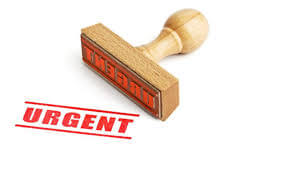 Section 9
Interim measures, etc., by Court.—
 1)A party may, before or during arbitral proceedings or at any time after the making of the arbitral award but before it is enforced in accordance with section 36, apply to a court— 
 (i) for the appointment of a guardian for a minor or person of unsound mind for the purposes of arbitral proceedings; or 
 (ii) for an interim measure of protection in respect of any of the following matters, namely:—  
 (a) the preservation, interim custody or sale of any goods which are the subject-matter of the arbitration agreement;
 (b) securing the amount in dispute in the arbitration;
(c) the detention, preservation or inspection of any property or thing which is the subject matter of the dispute in arbitration, or as to which any question may arise therein and authorising for any of the aforesaid purposes any person to enter upon any land or building in the possession of any party, or authorising any samples to be taken or any observation to be made, or experiment to be tried, which may be necessary or expedient for the purpose of obtaining full information or evidence; 
(d) interim injunction or the appointment of a receiver;
 (e) such other interim measure of protection as may appear to the Court to be just and convenient, and the Court shall have the same power for making orders as it has for the purpose of, and in relation to, any proceedings before it.
(2) Where, before the commencement of the arbitral proceedings, a Court passes an order for any interim measure of protection under sub-section (1), the arbitral proceedings shall be commenced within a period of ninety days from the date of such order or within such further time as the Court may determine. 
(3) Once the arbitral tribunal has been constituted, the Court shall not entertain an application under sub-section (1), unless the Court finds that circumstances exist which may not render the remedy provided under section 17 efficacious.]
Arcelor Mittal Nippon Steel India Ltd vs Essar Bulk Terminal Ltd [(2022) 1 SCC 712]
The Supreme Court interpreted the term “entertain” and held that the bar of Section 9 (3) would not apply once the application has been entertained and is taken up by the court.
The question is whether the process of Consideration has commenced and /or whether the court has applied its mind to some exten before the constitution of the arbitral tribunal. If so the application is said to be entertained before the constitution of the arbitral tribunal.
Section 11
Appointment of arbitrators.—  Power of the High Court
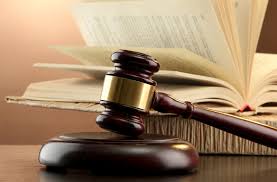 Vidya Drolia and others V/s Durga Trading Corporation [2021 (2) SCC 1]
In view of the above discussion, we would like to propound a fourfold test for determining when the subject matter of a dispute in an arbitration agreement is not arbitrable:
  (1) when cause of action and subject matter of the dispute relates to actions in rem, that do not pertain to subordinate rights in personam that arise from rights in rem. 
 (2) when cause of action and subject matter of the dispute affects third party rights; have erga omnes effect; require centralized adjudication, and mutual adjudication would not be appropriate and enforceable;
(3) when cause of action and subject matter of the dispute relates to inalienable sovereign and public interest functions of the State and hence mutual adjudication would be unenforceable; and 
 (4) when the subject-matter of the dispute is expressly or by necessary implication non-arbitrable as per mandatory statute(s).
 These tests are not watertight compartments; they dovetail and overlap, albeit when applied holistically and pragmatically will help and assist in determining and ascertaining with great degree of certainty when as per law in India, a dispute or subject matter is non-arbitrable. Only when the answer is affirmative that the subject matter of the dispute would be non-arbitrable.
Section 12
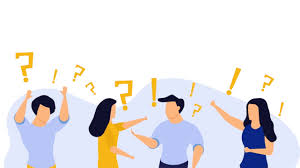 Grounds for challenge.— 
 (1) When a person is approached in connection with his possible appointment as an arbitrator, he shall disclose in writing any circumstances,— 
 (a) such as the existence either direct or indirect, of any past or present relationship with or interest in any of the parties or in relation to the subject-matter in dispute, whether financial, business, professional or other kind, which is likely to give rise to justifiable doubts as to his independence or impartiality; and
(b) which are likely to affect his ability to devote sufficient time to the arbitration and in particular his ability to complete the entire arbitration within a period of twelve months. 
Explanation1.—The grounds stated in the Fifth Schedule shall guide in determining whether circumstances exist which give rise to justifiable doubts as to the independence or impartiality of an arbitrator.
Explanation 2.—The disclosure shall be made by such person in the form specified in the Sixth Schedule
(2) An arbitrator, from the time of his appointment and throughout the arbitral proceedings, shall, without delay, disclose to the parties in writing any circumstances referred to in sub-section (1) unless they have already been informed of them by him.
 (3) An arbitrator may be challenged only if— (a) circumstances exist that give rise to justifiable doubts as to his independence or impartiality, or (b) he does not possess the qualifications agreed to by the parties. 
 (4) A party may challenge an arbitrator appointed by him, or in whose appointment he has participated, only for reasons of which he becomes aware after the appointment has been made.
 [(5) Notwithstanding any prior agreement to the contrary, any person whose relationship, with the parties or counsel or the subject-matter of the dispute, falls under any of the categories specified in the Seventh Schedule shall be ineligible to be appointed as an arbitrator: Provided that parties may, subsequent to disputes having arisen between them, waive the applicability of this sub-section by an express agreement in writing.]
Section 13
Challenge procedure.—
 (1) Subject to sub-section (4), the parties are free to agree on a procedure for challenging an arbitrator. 
 (2) Failing any agreement referred to in sub-section (1), a party who intends to challenge an arbitrator shall, within fifteen days after becoming aware of the constitution of the arbitral tribunal or after becoming aware of any circumstances referred to in sub-section
 (3) of section 12, send a written statement of the reasons for the challenge to the arbitral tribunal. (3) Unless the arbitrator challenged under sub-section (2) withdraws from his office or the other party agrees to the challenge, the arbitral tribunal shall decide on the challenge
(4) If a challenge under any procedure agreed upon by the parties or under the procedure under subsection (2) is not successful, the arbitral tribunal shall continue the arbitral proceedings and make an arbitral award. 
(5) Where an arbitral award is made under sub-section (4), the party challenging the arbitrator may make an application for setting aside such an arbitral award in accordance with section 34. 
 (6) Where an arbitral award is set aside on an application made under sub-section (5), the Court may decide as to whether the arbitrator who is challenged is entitled to any fees.
Section 16 Competence of arbitral tribunal to rule on its jurisdiction.—
(1) The arbitral tribunal may rule on its own jurisdiction, including ruling on any objections with respect to the existence or validity of the arbitration agreement, and for that purpose,— 
 (a) an arbitration clause which forms part of a contract shall be treated as an agreement independent of the other terms of the contract; and 
 (b) a decision by the arbitral tribunal that the contract is null and void shall not entail ipso jure the invalidity of the arbitration clause. 
(2) A plea that the arbitral tribunal does not have jurisdiction shall be raised not later than the submission of the statement of defence; however, a party shall not be precluded from raising such a plea merely because that he has appointed, or participated in the appointment of, an arbitrator.
(3) A plea that the arbitral tribunal is exceeding the scope of its authority shall be raised as soon as the matter alleged to be beyond the scope of its authority is raised during the arbitral proceedings. 
(4) The arbitral tribunal may, in either of the cases referred to in sub-section (2) or sub-section (3), admit a later plea if it considers the delay justified. 
(5) The arbitral tribunal shall decide on a plea referred to in sub-section (2) or sub-section (3) and, where the arbitral tribunal takes a decision rejecting the plea, continue with the arbitral proceedings and make an arbitral award. 
(6) A party aggrieved by such an arbitral award may make an application for setting aside such an arbitral award in accordance with section 34.
Section 17 (e) Interim measures ordered by arbitral tribunal.—
 (1)…….
(e) such other interim measure of protection as may appear to the arbitral tribunal to be just and convenient, and the arbitral tribunal shall have the same power for making orders, as the court has for the purpose of, and in relation to, any proceedings before it. 
(2) Subject to any orders passed in an appeal under section 37, any order issued by the arbitral tribunal under this section shall be deemed to be an order of the Court for all purposes and shall be enforceable under the Code of Civil Procedure,1908 (5 of 1908), in the same manner as if it were an order of the Court.
Section 19
Determination of rules of procedure.—
 (1) The arbitral tribunal shall not be bound by the Code of Civil Procedure, 1908 (5 of 1908) or the Indian Evidence Act, 1872 (1 of 1872).
  (2) Subject to this Part, the parties are free to agree on the procedure to be followed by the arbitral tribunal in conducting its proceedings. 
 (3) Failing any agreement referred to in sub-section (2), the arbitral tribunal may, subject to this Part, conduct the proceedings in the manner it considers appropriate. 
 (4) The power of the arbitral tribunal under sub-section (3) includes the power to determine the admissibility, relevance, materiality and weight of any evidence
Section 20 Place of arbitration.—
 (1) The parties are free to agree on the place of arbitration.
 (2) Failing any agreement referred to in sub-section (1), the place of arbitration shall be determined by the arbitral tribunal having regard to the circumstances of the case, including the convenience of the parties. 
 (3) Notwithstanding sub-section (1) or sub-section (2), the arbitral tribunal may, unless otherwise agreed by the parties, meet at anyplace it considers appropriate for consultation among its members, for hearing witnesses, experts or the parties, or for inspection of documents, goods or other property.
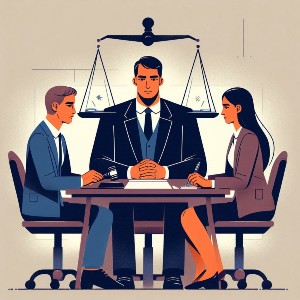 Section  21- Commencement of arbitral proceedings.
Unless otherwise agreed by the parties, the arbitral proceedings in respect of a particular dispute commence on the date on which a request for that dispute to be referred to arbitration is received by the respondent.
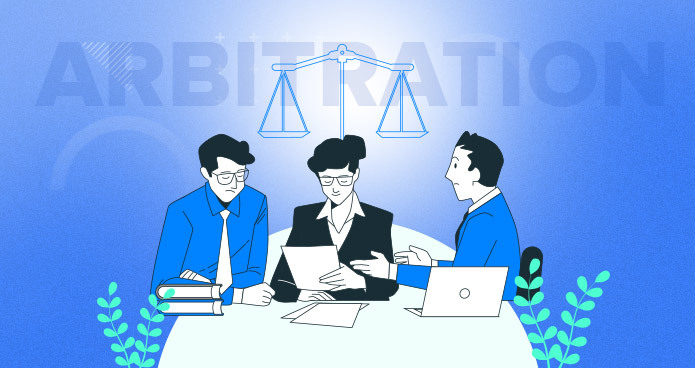 Section 23 . Statements of claim and defence.—
Must be completed within 6 months
It includes counter-claim and set-off
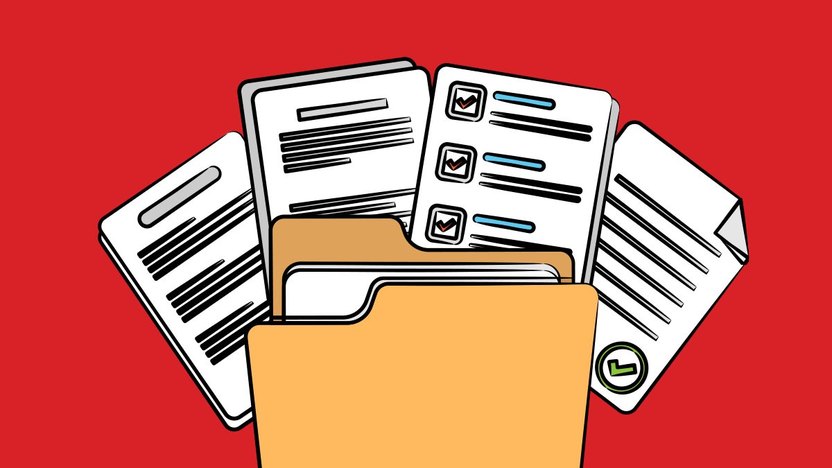 Section 29 (A)
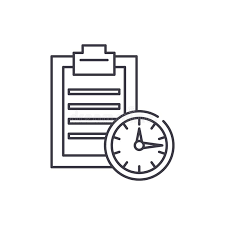 Time limit for arbitral award.—  
  1)1 year
 2) Extendable by 6 months with the consent of the parties.
 3) Thereafter Extendable by Court order.
Section 34
Application for setting aside arbitral award.—
 (1) Recourse to a Court against an arbitral award may be made only by an application for setting aside such award in accordance with sub-section (2) and sub-section (3). 
 (2) An arbitral award may be set aside by the Court only if— 
  (a) the party making the application 1 [establishes on the basis of the record of the arbitral tribunal that]—
  (i) a party was under some incapacity, or 
 (ii) the arbitration agreement is not valid under the law to which the parties have subjected it or, failing any indication thereon, under the law for the time being in force; or
(iii) the party making the application was not given proper notice of the appointment of an arbitrator or of the arbitral proceedings or was otherwise unable to present his case; or 
 (iv) the arbitral award deals with a dispute not contemplated by or not falling within the terms of the submission to arbitration, or it contains decisions on matters beyond the scope of the submission to arbitration: Provided that, if the decisions on matters submitted to arbitration can be separated from those not so submitted, only that part of the arbitral award which contains decisions on matters not submitted to arbitration may be set aside; or
(v) the composition of the arbitral tribunal or the arbitral procedure was not in accordance with the agreement of the parties, unless such agreement was in conflict with a provision of this Part from which the parties cannot derogate, or, failing such agreement, was not in accordance with this Part; or
 (b) the Court finds that— 
 (i) the subject-matter of the dispute is not capable of settlement by arbitration under the law for the time being in force, or
  (ii) the arbitral award is in conflict with the public policy of India.
(2A) An arbitral award arising out of arbitrations other than international commercial arbitrations, may also be set aside by the Court, if the Court finds that the award is vitiated by patent illegality appearing on the face of the award: Provided that an award shall not be set aside merely on the ground of an erroneous application of the law or by reappreciation of evidence.]
(3) An application for setting aside may not be made after three months have elapsed from the date on which the party making that application had received the arbitral award or, if a request had been made under section 33, from the date on which that request had been disposed of by the arbitral tribunal: Provided that if the Court is satisfied that the applicant was prevented by sufficient cause from making the application within the said period of three months it may entertain the application within a further period of thirty days, but not thereafter.
(4) On receipt of an application under sub-section (1), the Court may, where it is appropriate and it is so requested by a party, adjourn the proceedings for a period of time determined by it in order to give the arbitral tribunal an opportunity to resume the arbitral proceedings or to take such other action as in the opinion of arbitral tribunal will eliminate the grounds for setting aside the arbitral award. 
(5) An application under this section shall be filed by a party only after issuing a prior notice to the other party and such application shall be accompanied by an affidavit by the applicant endorsing compliance with the said requirement. 
(6) An application under this section shall be disposed of expeditiously, and in any event, within a period of one year from the date on which the notice referred to in sub-section (5) is served upon the other party.]
PSA Sical Terminal Pvt Ltd V/s The Board of Trustee of V.O Chidambaram Port[AIR 2021 SC 4661]
Thus a finding based on no evidence at all or an award which ignores vital evidence in arriving at its decision would be perverse and liable to be set aside on the ground of patent illegality. "44. It is settled law that where:
i. a finding is based on no evidence, or
ii. an Arbitral Tribunal takes into account something irrelevant to the decision which it arrives at: or
iii. ignores vital evidence in arriving at its decision, such decision would necessarily be perverse" AIR 2021 SC 4661
Union of India V/s M/s Popular Construction Company[AIR 2001 SC 4010]
Issue : Is section 5 of Limitation Act applicable for extending period of Limitation For setting aside arbitral award ?
Decision:   No
State of Chhattisghar and anr V/s Sal Udyog Pvt Ltd [(2022) 2 SCC 275]
The jugdement clearly states that  "failure on part of the Arbitrators to decide in accordance with terms of the Contract governing parties would certainly attract patent illegality ground, as said oversight amounts to gross contravention of section 28 (3) of the Act, that enjoins Arbitral Tribunal to take into account terms of the Contract while passing an Award, said patent illegality is not only apparent on face of award, it goes to very root of matter and deserves interference."
BCCI V/s Deccan Chronicle Holdings Ltd [2021 SCC Online Bom 834]
Merely referencing the entirety of the evidence is insufficient. Indeed, I would venture to suggest that by its very nature, an arbitral award demands far greater attention to minutiae and details than even a civil trial court. After all, a statutory first appeal lies against a decision of a trial court. Not so in arbitration. The principle of minimal curial intervention cannot be a license to an arbitral tribunal to take shortcuts and render unreasoned awards on the purest speculation, leaving reasons to the imagination. Possibly, arbitral awards are far more demanding than curial judgments.
It is settled that a Section 34 court cannot and will not examine the reasonableness of reasons in the Award. But a Section 34 court can, will and must examine whether reasons exist. That is a requirement of arbitration law and the Arbitration Act.
P.R. Shah Shares and Stock brokers pvt ltd Vs BHH Securities Pvt Ltd -2012(3)MLJ 737
Issue :Is application u/s 34 for setting aside Award, equivalent to appeal?
Decision:
Arbitral Award Challenge Powers of Court Scope and extent of exercise -- Court does not sit in appeal over an Arbitral Award by re-assessing or re-appreciating evidence An Award can be challenged only on grounds mentioned under Section 34(2) An Arbitral Tribunal cannot make use of their personal knowledge of facts of dispute, which is not part of record, to decide the dispute But, it can certainly use its personal expert or technical knowledge or general knowledge about a particular trade
MCDERMOTT International INC Vs Burn Standard Compnay Ltd and ors 2015BCR(2) 457-2006 (11) SCC181
Issue:Can Court substitute an Award in a proceeding u/s 34.
Decision:
Court cannot correct errors of Arbitrator, can set aside Award wholly or partially but cannot make an Award The Court can only quash the Award leaving parties free to begin the Arbitration again.
Geojit Financial services vs Kritika Nagpal Bom. HC - Radha Chemicals vs Union of India 2018- Kinnari Mullick vs Ghanshyam Das Damani SCC 2018 (11)328.
Issue: Can the Court remand the matter to Arbitrator?
Decision:
Court cannot remand the proceedings back to the arbitral tribunal for fresh decision ofice the Court has set aside the Award - Discretion of Court u/s34(4) to defer the proceeding for a specified purpose is limited only upon request by a party prior to setting aside of Award
Rashtraya Chemicals and Fertilizers Pvt Ltd Vs Chowgule Brothers and ors [2010 (1) BCR 529][AIR 2010 SC 3543 ]
Issue:Can arbitral Award be severed in the valid and invalid part?
Decision:- Valid part of Award can be saved by severance from invalid part
Section 36. Enforcement.—
 (1) Where the time for making an application to set aside the arbitral award under section 34 has expired, then, subject to the provisions of sub-section (2), such award shall be enforced in accordance with the provisions of the Code of Civil Procedure, 1908 (5 of 1908), in the same manner as if it were a decree of the court.
  (2) Where an application to set aside the arbitral award has been filed in the Court under section 34, the filing of such an application shall not by itself render that award unenforceable, unless the Court grants an order of stay of the operation of the said arbitral award in accordance with the provisions of sub-section (3), on a separate application made for that purpose.
  (3) Upon filing of an application under sub-section (2) for stay of the operation of the arbitral award, the Court may, subject to such conditions as it may deem fit, grant stay of the operation of such award for reasons to be recorded in writing
Provided that the Court shall, while considering the application for grant of stay in the case of an arbitral award for payment of money, have due regard to the provisions for grant of stay of a money decree under the provisions of the Code of Civil Procedure, 1908 (5 of 1908).] 
  [Provided further that where the Court is satisfied that a Prima facie case is made out that,—
 (a) the arbitration agreement or contract which is the basis of the award; or    
(b) the making of the award, was induced or effected by fraud or corruption, it shall stay the award unconditionally pending disposal of the challenge under section 34 to the award.
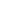 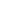 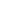 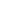 Sundaram Finance Ltd Vs Abdul Samad and ors 2018 DGLS(SC) 92
Issue:Is it necessary to obtain transfer decree of Arbitration Award?
Decision:
Enforcement of Award execution can be filed anywhere in country where such decree can be executed and no requirement for obtaining a transfer of decree from Court, which have jurisdiction over arbitral proceedings
Section 37
Appealable orders.—
 (1)  [Notwithstanding anything contained in any other law for the time being in force, an appeal] shall lie from the following orders (and from no others) to the Court authorised by law to hear appeals from original decrees of the Court passing the order, namely:— 3 
 (a) refusing to refer the parties to arbitration under section 8;
  (b) granting or refusing to grant any measure under section 9; (c) setting aside or refusing to set aside an arbitral award under section 34.]
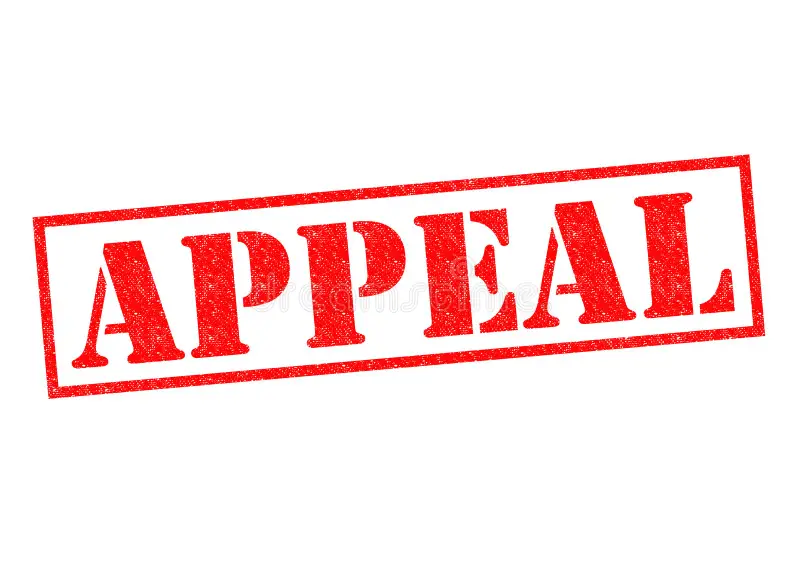 (2) Appeal shall also lie to a court from an order of the arbitral tribunal—
  (a) accepting the plea referred to in sub-section (2) or sub-section (3) of section 16; or 
 (b) granting or refusing to grant an interim measure under section 17. 
 (3) No second appeal shall lie from an order passed in appeal under this section, but nothing in this section shall affect or takeaway any right to appeal to the Supreme Court
Section 43 Limitations.—
  (1) The Limitation Act, 1963 (36 of 1963), shall apply to arbitrations as it applies to proceedings in court. 
  (2) For the purposes of this section and the Limitation Act, 1963 (36 of 1963), an arbitration shall be deemed to have commenced on the date referred to in section 21.
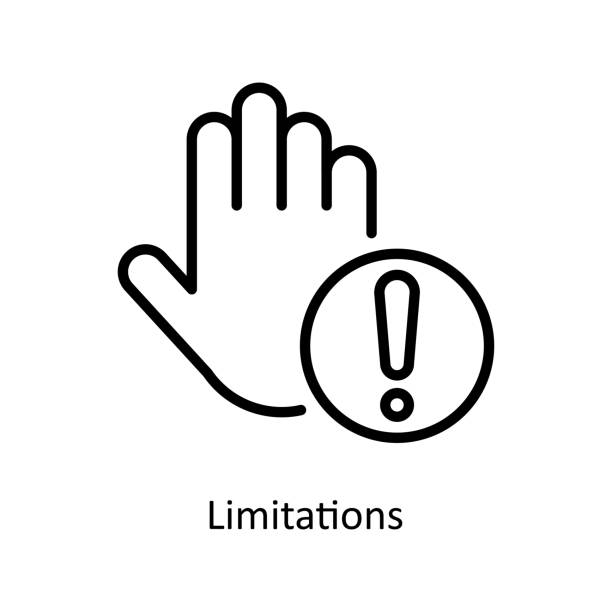 (3) Where an arbitration agreement to submit future disputes to arbitration provides that any claim to which the agreement applies shall be barred unless some step to commence arbitral proceedings is taken within a time fixed by the agreement, and a dispute arises to which the agreement applies, the Court, if it is of opinion that in the circumstances of the case undue hardship would otherwise be caused, and notwithstanding that the time so fixed has expired, may on such terms, if any, as the justice of the case may require, extend the time for such period as it thinks proper. 
 (4) Where the Court orders that an arbitral award be set aside, the period between the commencement of the arbitration and the date of the order of the Court shall be excluded in computing the time prescribed by the Limitation Act, 1963 (36 of 1963), for the commencement of the proceedings (including arbitration) with respect to the dispute so submitted.
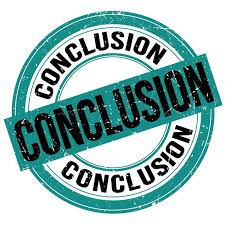 Development of culture of  Arbitration, Arbitration Bar and Institutional Arbitration
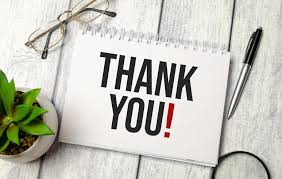